Heart Rate Response to Baroreceptor Feedback
Homeostasis of Blood Pressure
One of the homeostatic mechanisms of the human body serves to maintain a fairly constant blood pressure. 
Major determinants of blood pressure are…
The heart rate
The amount of blood pumped with each beat (stroke volume)
The resistance of the arterial system which is receiving the blood
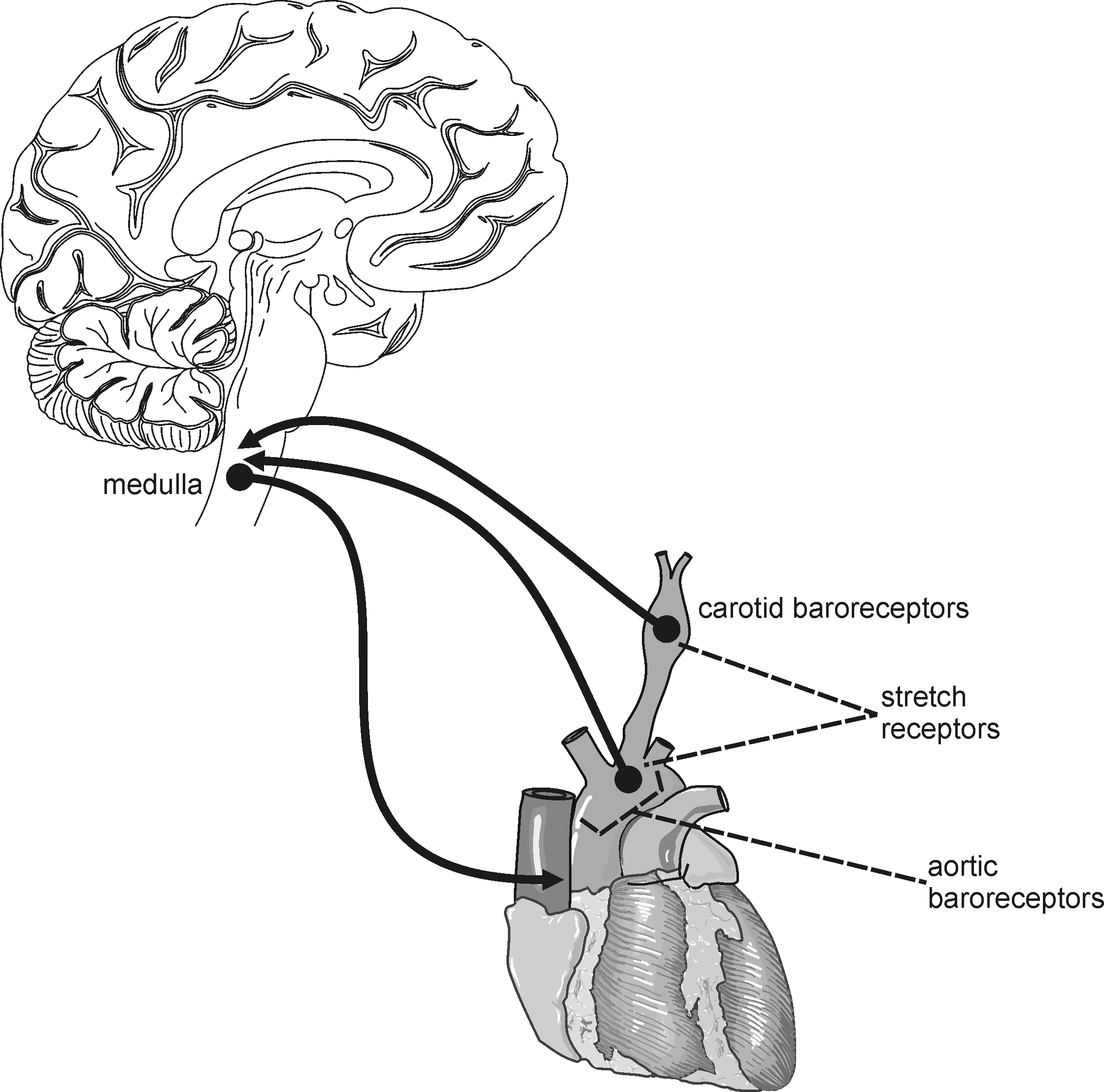 Homeostasis of Blood Pressure
The heart rate is influenced by baroreceptors, special sensors in tissues in the aortic arch and carotid arteries which contain nerve endings that respond to stretching.
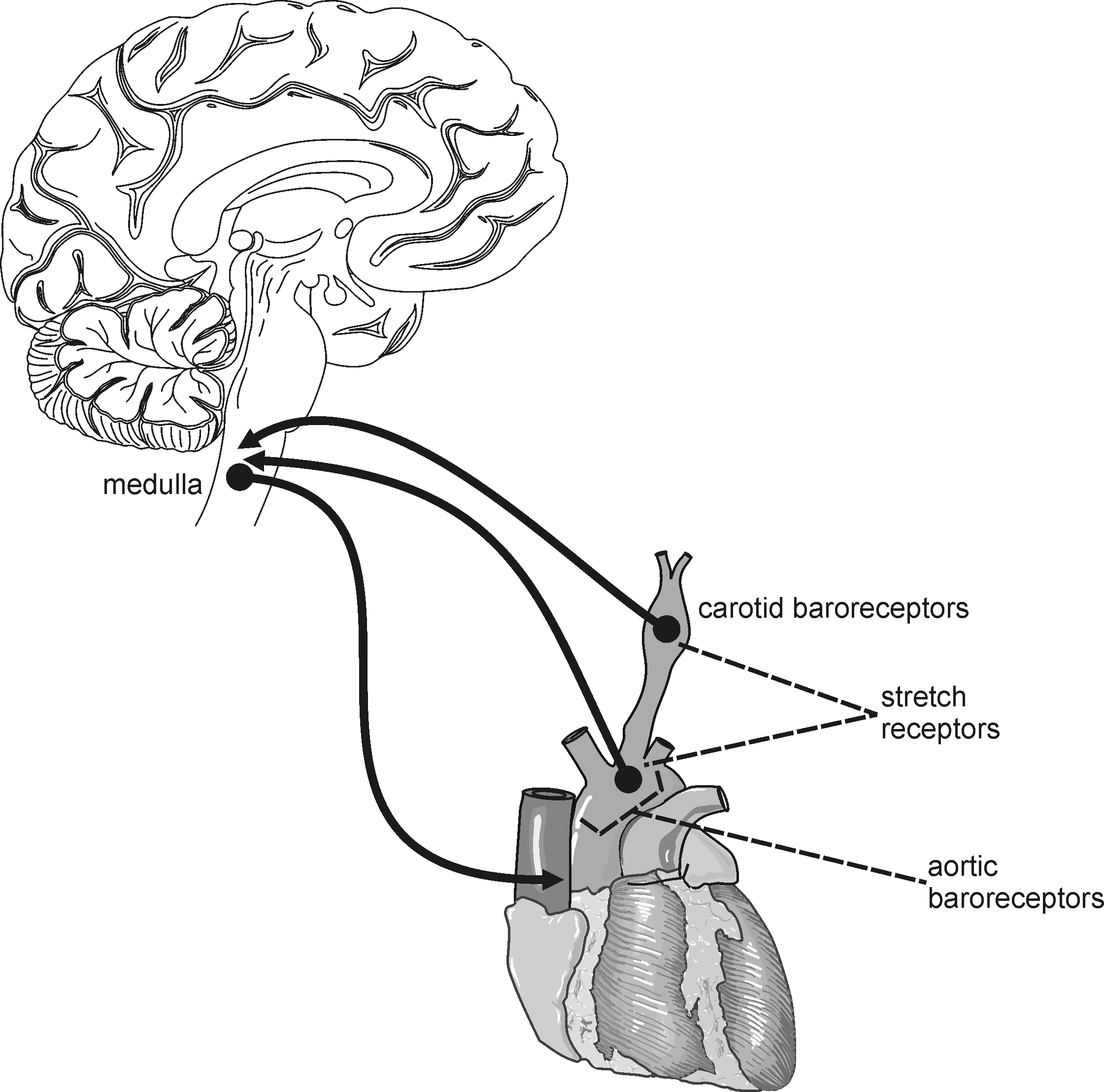 Homeostasis of Blood Pressure
An increase or decrease in stretch sends signals to the medulla in the brain which in turn acts on the heart through the vagus nerve, completing what is called a feedback loop. 
Sudden increase in pressure in the heart or carotid arteries causes an increase in stretch of the baroreceptor sensors and results in a decrease in heart rate. 
Sudden lowering of pressure causes the opposite effect. This feedback loop enables us to function in a gravity environment.
Homeostasis of Blood Pressure
Most people have experienced the sensation of dizziness after standing abruptly from a seated or squatting position. 
This effect can be seen in healthy individuals, but it is accentuated in the elderly and in certain conditions including dehydration and Parkinson’s disease. 
In these cases, the increase in heart rate may be significant, but is still not able to make up for an insufficiency of the other two contributors to blood pressure (i.e., low blood volume or poor regulation of the resistance of the arterial system by the sympathetic nervous system).
Homeostasis of Blood Pressure
One of the first tests performed by doctors on patients who complain of dizziness is to check the blood pressure and pulse with the patient lying down and then standing. 

A drop in blood pressure of 20 points or an increase in heart rate of 20 points with standing is considered significant. 
This condition is called orthostatic hypotension.
Today’s Experiment
In this experiment, you will observe…
The heart rate response to squatting 
The heart rate response to standing from a squatting position

The heart rate response to squatting - there is a rapid increase in venous return to the heart as veins in the leg muscles are compressed. 
This causes a sudden increase in stroke volume and pressure sensed by the baroreceptors. 
The heart rate response to standing from a squatting position - In standing from a squatting position, there is a sudden reduction in venous return to the heart because of “pooling” of blood in the legs.
 This results in a decrease in stroke volume and pressure.
PLEASE NOTE…
Important: Do not attempt this experiment if you suffer from knee pain or dizzy spells. Inform your instructor of any possible health problems that might be exacerbated if you participate in this exercise.
Objectives
In this experiment, you will…
Observe pulse response to sudden squatting.
Observe pulse response to sudden standing from a squatting position.
Correlate pulse response to sympathetic nervous system function.
MATERIALS
PROCEDURE
PROCEDURE
Connect the receiver module of the Heart Rate Monitor to the Vernier computer interface. Open the file “05 Heart Rate Response” from the Human Physiology with Vernier folder.
Set up the Heart Rate Monitor. Follow the directions for your type of Heart Rate Monitor.
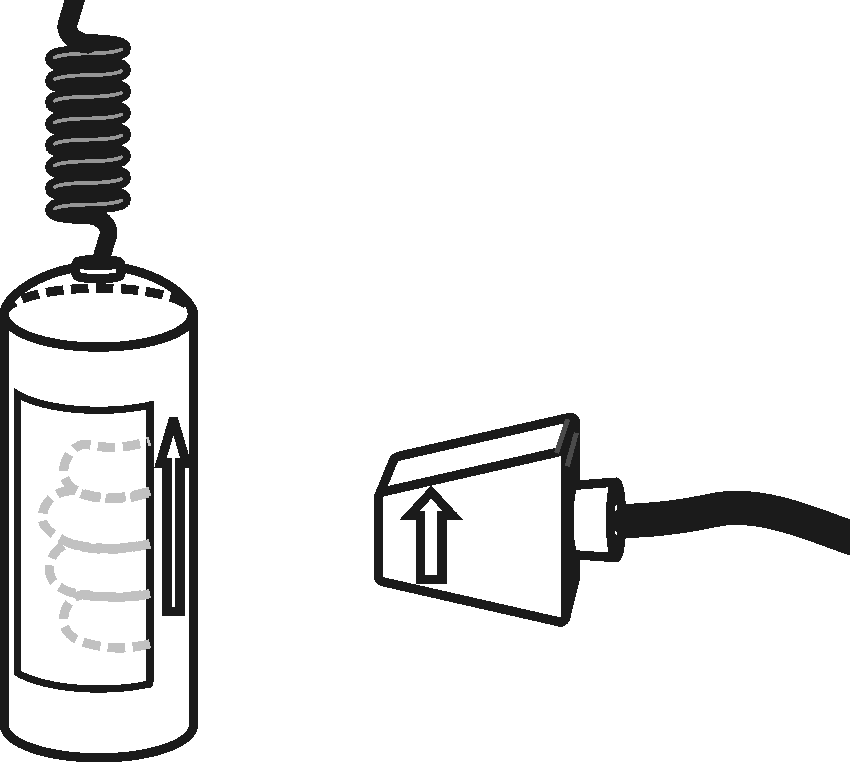 Figure 2
PROCEDURE
Using a Hand-Grip Heart Rate Monitor 
The receiver and one of the handles are marked with a white alignment arrow as shown in Figure 2. Locate these two arrows.
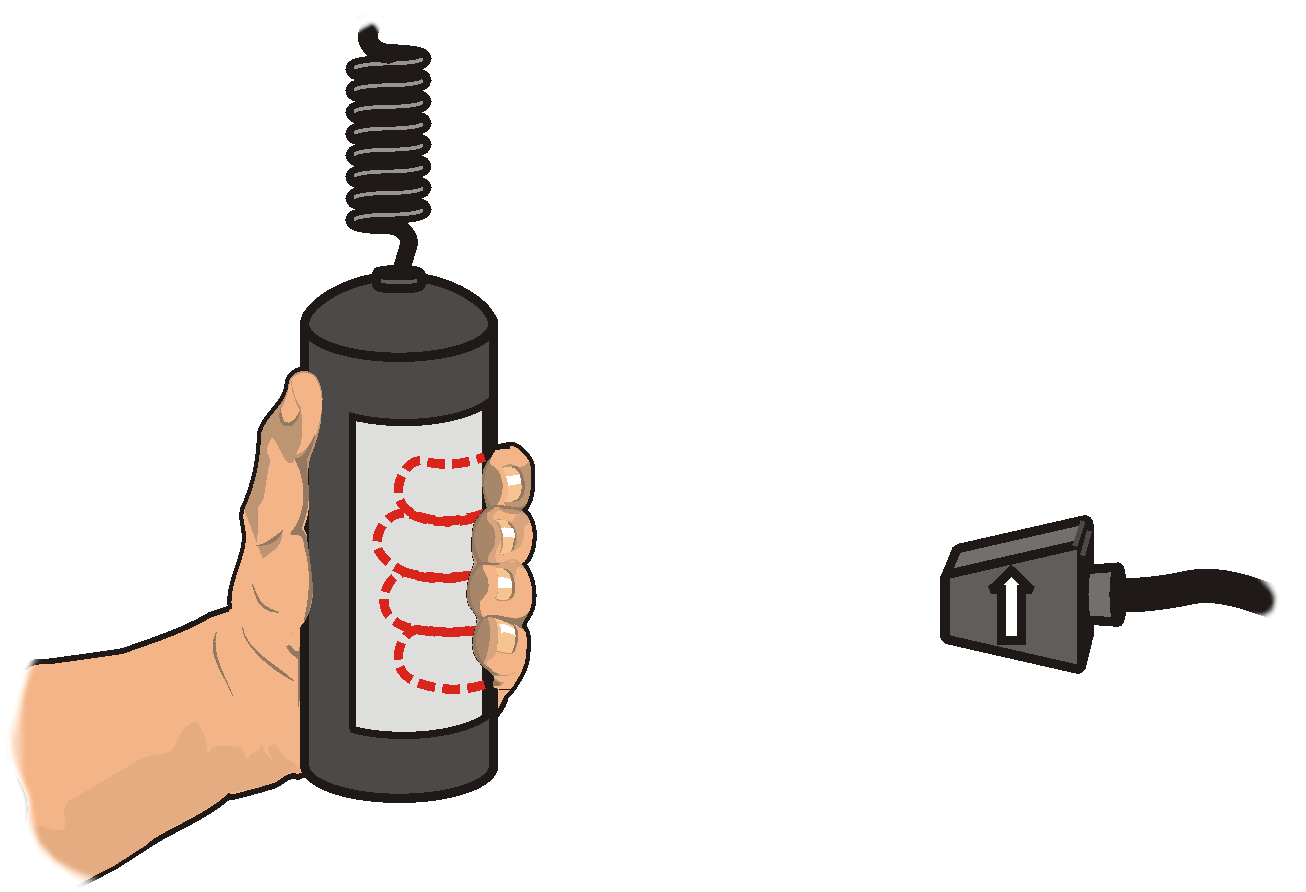 Figure 3
PROCEDURE
Using a Hand-Grip Heart Rate Monitor 
Have the subject grasp the handles of the Hand-Grip Heart Rate Monitor so that their fingers are in the reference areas indicated in Figure 3. Hold the handles vertically.
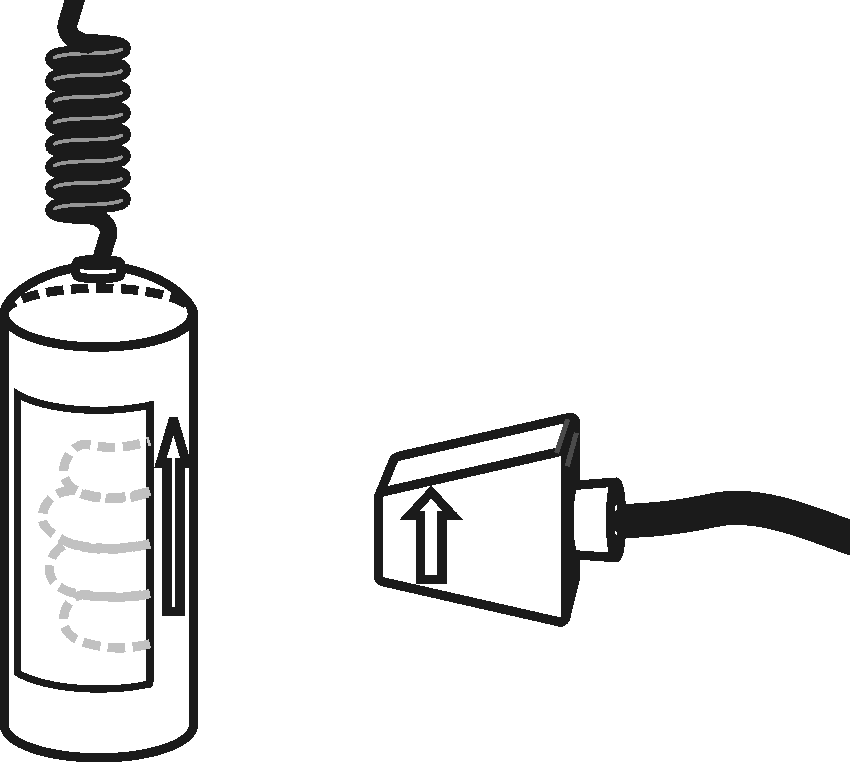 Figure 2
PROCEDURE
Using a Hand-Grip Heart Rate Monitor 
Have someone else hold the receiver near the handles so that the two alignment arrows are pointing in the same direction and are at approximately the same height as shown in Figure 2. 
Note: The receiver must stay within 60 cm of the handles during data collection.
PROCEDURE
Using an Exercise Heart Rate Monitor 
 Depending upon your size, select a small or large size elastic strap. Secure one of the plastic ends of the elastic strap to the transmitter belt. It is important that the strap provide a snug fit of the transmitter belt.
Wet each of the electrodes (the two textured oval areas on the underside of the transmitter belt) with 3 drops of saline solution.
Secure the transmitter belt against the skin directly over the base of the rib cage (see Figure 4). The POLAR logo on the front of the belt should be centered. Adjust the elastic strap to ensure a tight fit.
Take the receiver module of the Heart Rate Monitor in your right hand. Remember that the receiver must be within 80 cm of the transmitter in the Heart Rate Monitor belt.
PROCEDURE
To determine that everything is set up correctly, click to begin monitoring heart rate. 
Note that there may be up to a 30 second delay before data are seen. 
The readings should be within the normal range of the individual, usually between 55 and 80 beats per minute. 
Click when you have determined that the equipment is operating properly, and proceed to Step 4.
PROCEDURE
After at least 60 s of stable baseline data has been collected, rapidly lower yourself into a squatting position. Maintain this position until your heart rate returns to the initial baseline rate. 
After obtaining 10–20 s of stable heart rate values, rise rapidly to a standing position. Continue to record data until the baseline heart rate has been achieved, or until the end of the run. Data will be collected for 400 s.
Click and drag to highlight the baseline data prior to squatting. Click the Statistics button, and record the mean value (to the nearest whole number) as the Baseline heart rate in Table 1.
Drag the right bracket to include the last data point of the run. Record the minimum and maximum heart rates for the total run (to the nearest whole number) in Table 1. These values will be displayed in the Statistics box.
PROCEDURE
On the graph, drag the Statistics brackets to select the region between the heart rate immediately prior to squatting and the maximum or minimum heart rate (first peak or valley) that follows squatting. Record the ∆x value (time) displayed in the lower left corner of the graph in Table 2 (to the nearest whole number) as “Response time 1.”
Repeat Step 8 for the following regions:
From the maximum or minimum heart rate following squatting to the beginning of a new stable heart rate. Record the ∆x value (time) displayed in the lower left corner of the graph in Table 2 as “Recovery time 1.”
The region just prior to standing and the maximum heart rate after standing. Record the ∆x value (time) displayed in the lower left corner of the graph in Table 2 as “Response time 2.”
The region between the maximum heart rate after standing and the point at which the heart rate has re-stabilized (i.e., stable for at least 40 s). Record the ∆x value (time) displayed in the lower left corner of the graph in Table 2 as “Recovery time 2.”
Record Data
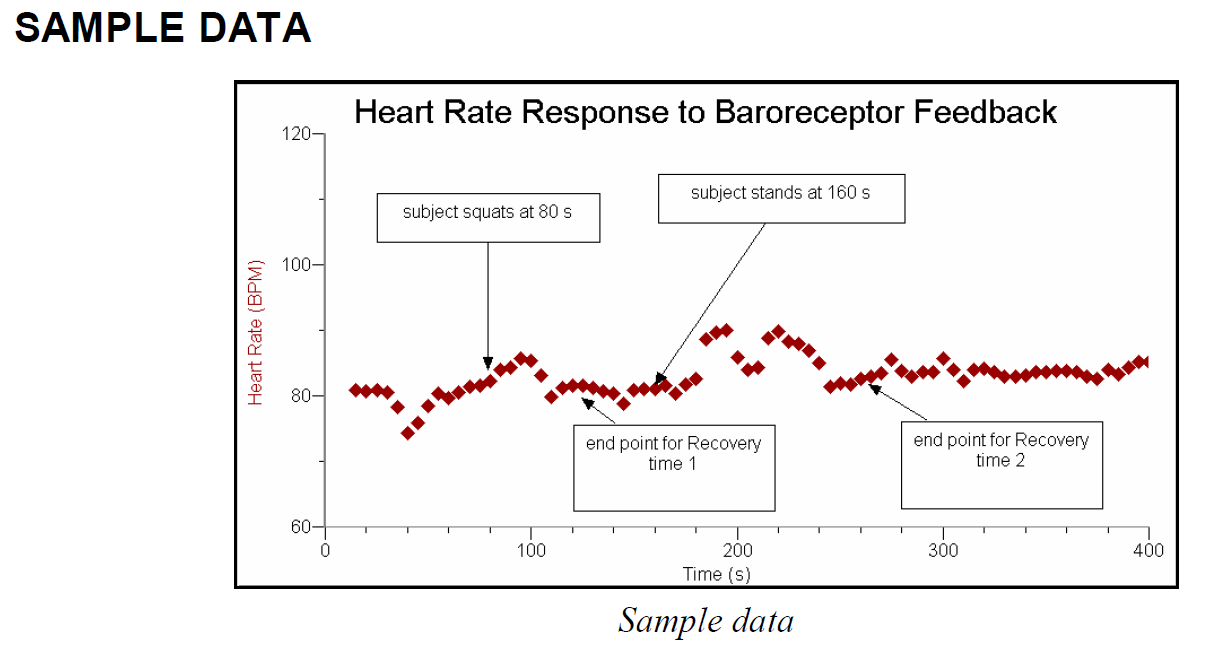 Sample Data
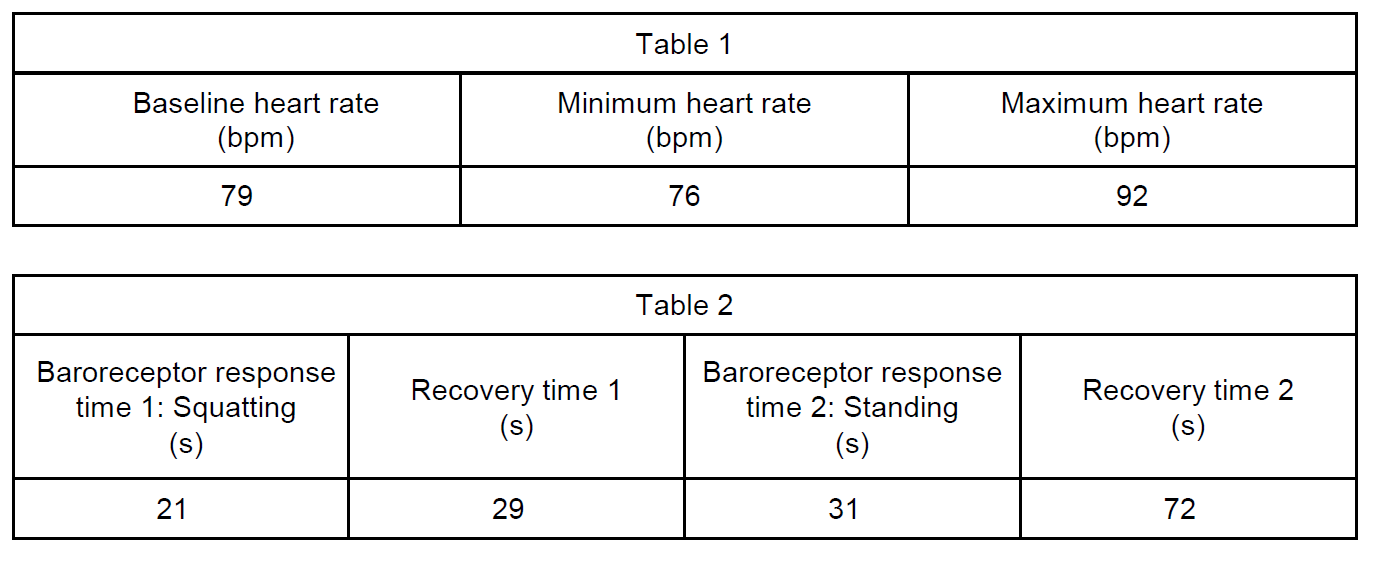 Data Analysis
1.	How much and in which direction (increase or decrease) did the heart rate change as a result of 
standing?
squatting?
QUESTION 1.  TIPS!
Answers will vary. Three cardiovascular responses occur after squatting. 
First, there is a sudden increase in venous return to the heart caused by compression of veins in the legs.
Second, there is the response of the heart to an increased volume of blood returning to the atria through the inferior vena cava. 
Finally, the resulting increase in stroke volume stretches baroreceptors, leading to a reflex decrease in heart rate.
Because of the variability and interaction of these three responses, the heart rate response to squatting will vary from individual to individual. 
A portion of the class will experience a decrease in heart rate. These individuals show a greater Baroreceptor sensitivity. 
Others will have a less sensitive Baroreceptor response and will show an increase in heart rate.
In the sample data, there was a decrease in heart rate with squatting.
Students should report an increase in heart rate after standing.
Data Analysis
2.	Changing the heart rate is only one of a variety of homeostatic mechanisms that maintain a fairly constant blood pressure during changes in body position. The sympathetic nervous system helps by adjusting peripheral resistance in the arterial system. As this occurs the heart rate is able to normalize again. Compare the duration of the initial direction of heart rate change after standing to the recovery time. What does your data tell you about the relative speed of the change in peripheral vascular resistance as compared to that of the heart rate response? 
TIPS: The response times were faster than the recovery times in both cases. This indicates that additional homeostatic mechanisms were slower to come into action than the heart response.
Data Analysis
3.	Dizziness may result from low blood pressure and can occur in patients who take medicines which impair the ability of the heart to increase its rate. Given what you have learned from your data, which daily activities would be most likely to cause dizziness in people who take these medications?
TIPS: People on medicines that cause heart rate slowing are most likely to become dizzy when first getting out of bed or out of a chair. It is especially common for them to complain of dizziness during gardening, due to the squatting involved in this activity.
Data Analysis
4.	Using your knowledge of heart rate response to a decrease in blood volume returning to the heart, suggest a way to evaluate (without the use of medical equipment) whether significant blood loss has occurred in an accident victim.
 TIPS: Blood loss results in a decrease in blood pressure. This will be accompanied by an increase in heart rate. A rapid pulse would indicate that possibly some significant blood loss has occurred. A normal pulse is reassuring.
Data Analysis
5.	The majority of astronauts who are in a microgravity environment for several weeks will experience orthostatic hypotension and dizziness on return to Earth. What are possible mechanisms for this? 
TIPS: Any answer that suggests “use it or lose it” is correct. The muscles involved in maintaining venous return from the lower extremities have weakened from disuse. Students may compose other answers such as fluid shifts that occur in space. 
Astronauts tend to have fluid shifts toward the upper body while in space. On reentry the sudden effect of gravity is similar to sudden standing from a squatting position.